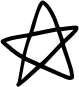 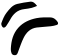 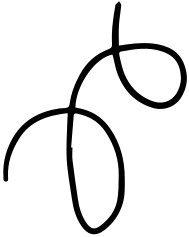 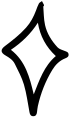 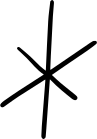 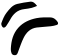 ENGLISH LESSON
THE PASSIVE VOICE
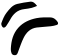 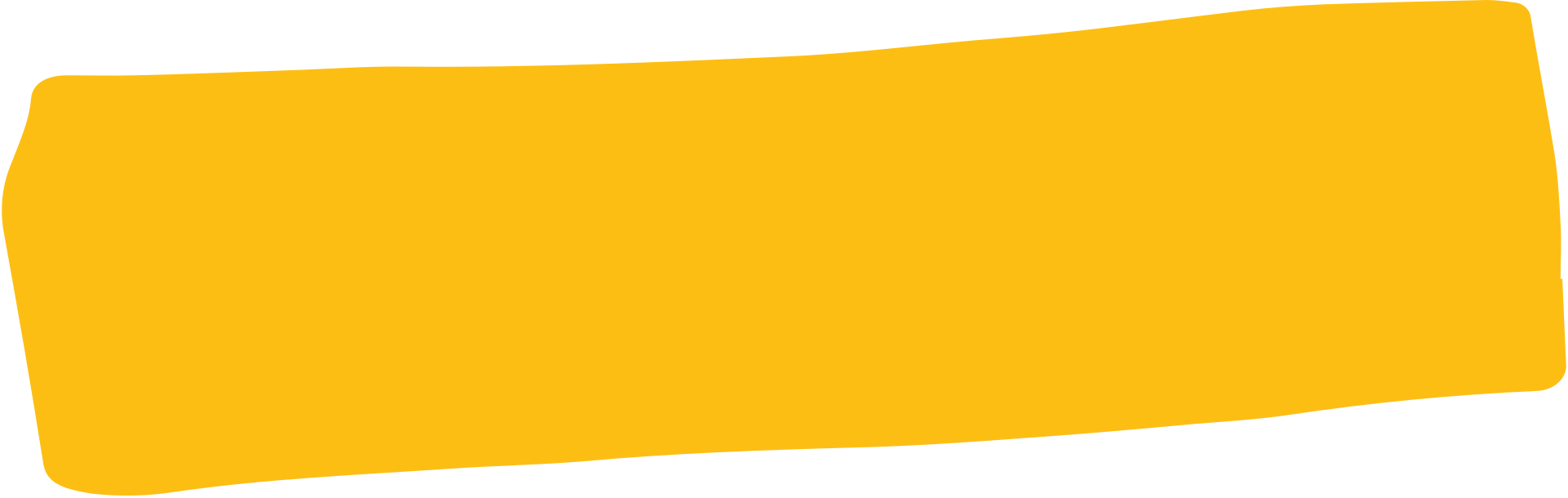 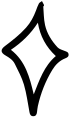 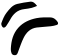 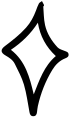 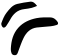 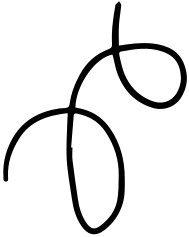 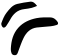 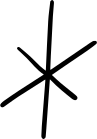 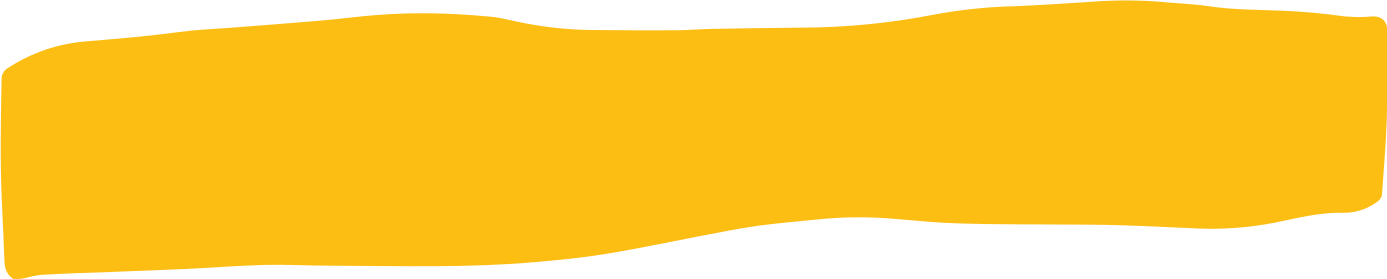 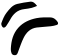 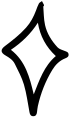 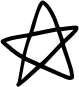 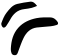 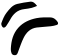 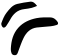 THE PASSIVE VOICE
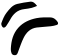 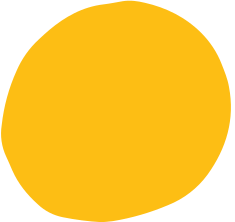 The passive of an active tense is formed by putting the verb to be into the same tense as the active verb and adding the past participle of the active verb. The subject of the active verb becomes the ‘agent’ of the passive verb. The agent is very often not mentioned. When it is mentioned it is preceded by by and placed at the end of the clause.
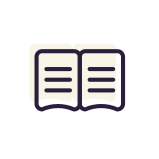 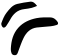 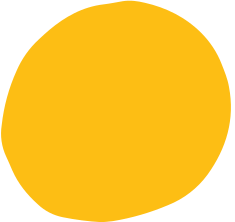 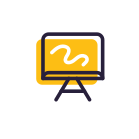 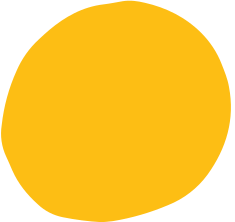 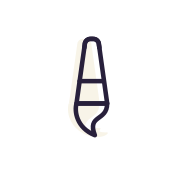 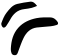 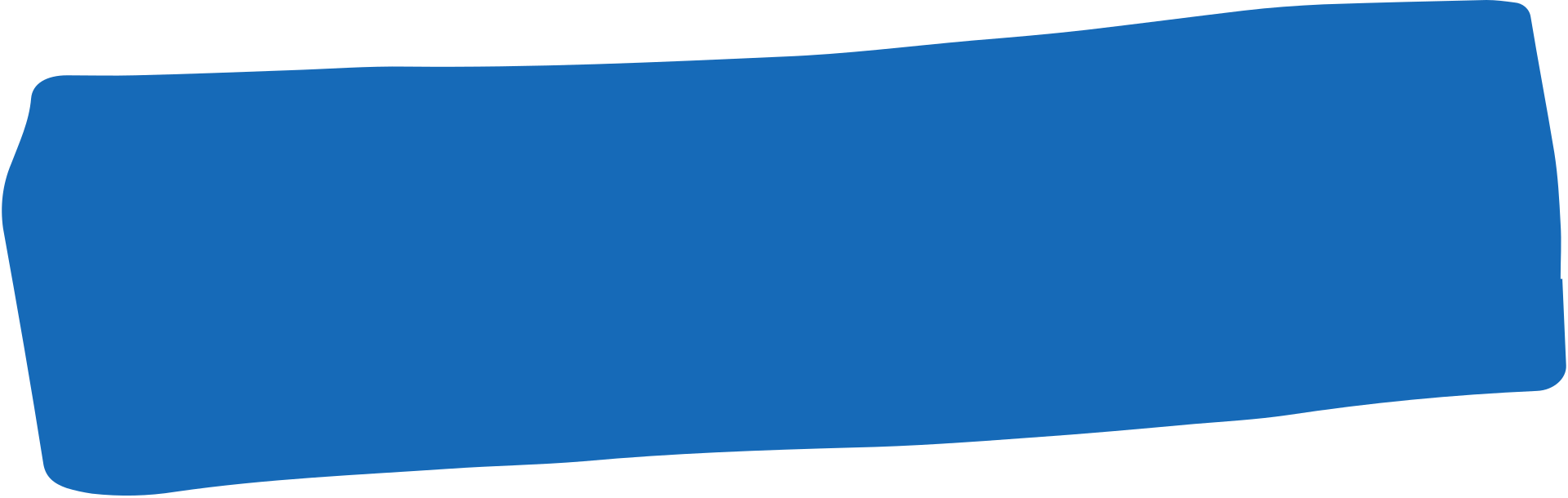 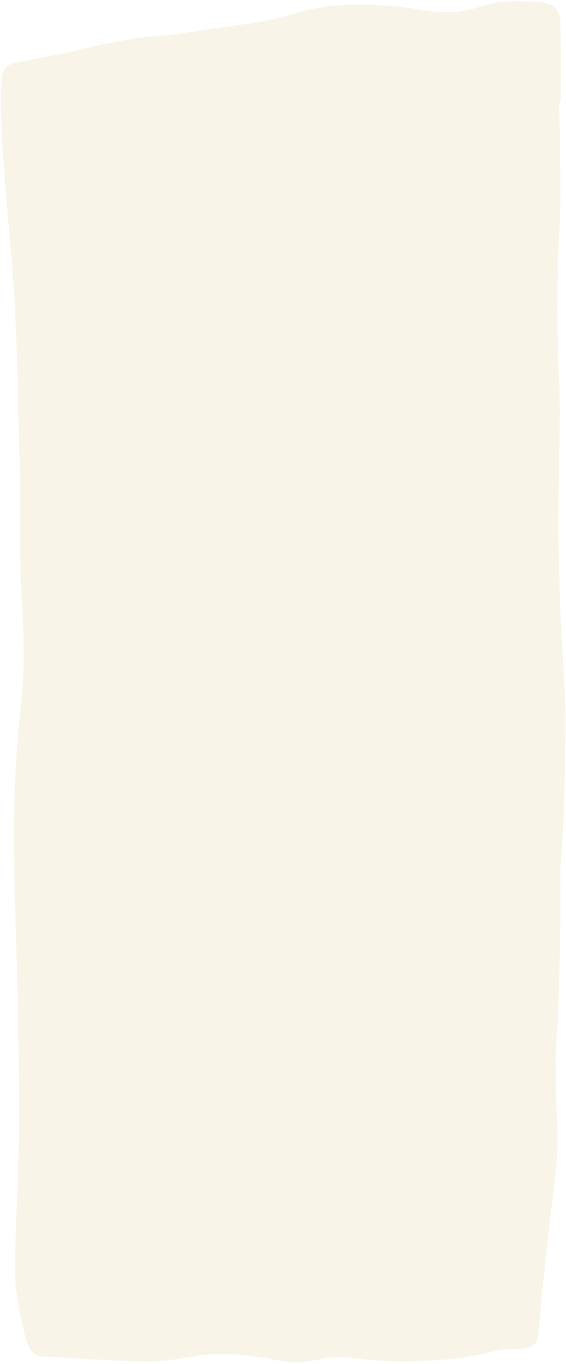 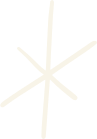 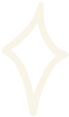 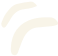 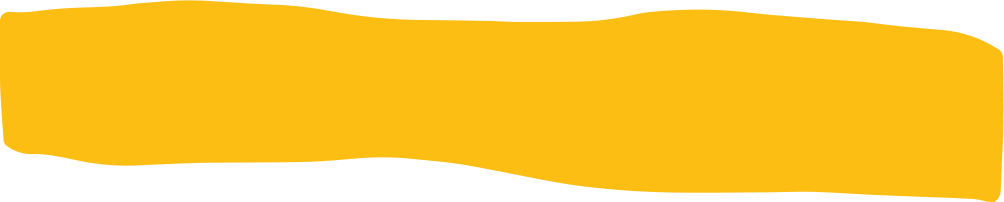 ACTIVE TO PASSIVE
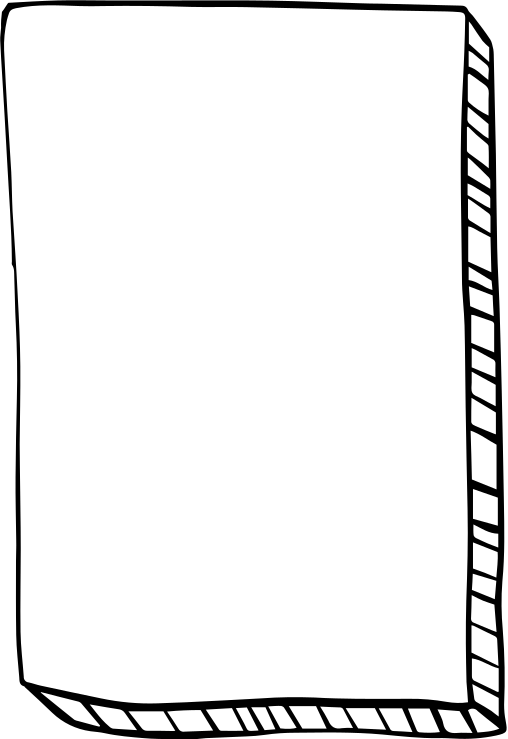 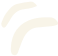 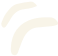 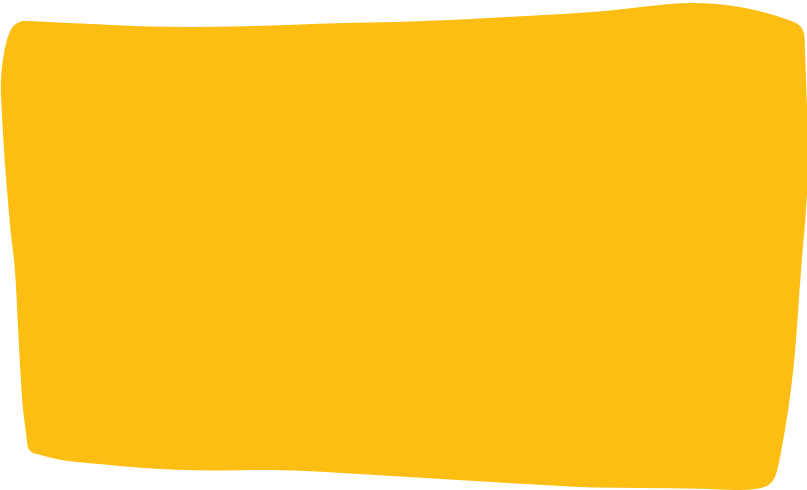 To change a sentence from the active voice to the passive voice:
 the object of the active voice sentence becomes the subject of the passive voice sentence.
Agatha Christie wrote this book.
This book was written by Agatha Christie.
 we change the main verb of the active voice sentence into the passive voice. The tense remains unchanged.
 the subject of the active voice sentence becomes the agent of the passive sentence. It is placed after the past participle and it is preceded by the preposition by.
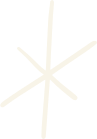 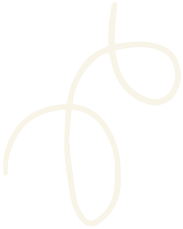 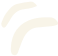 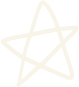 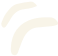 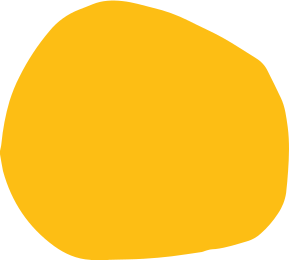 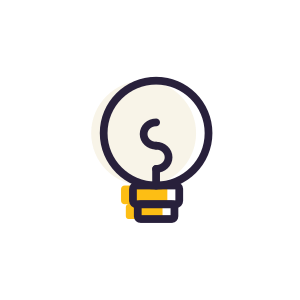 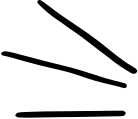 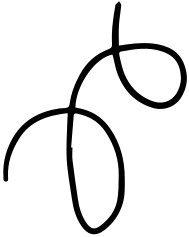 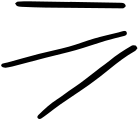 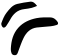 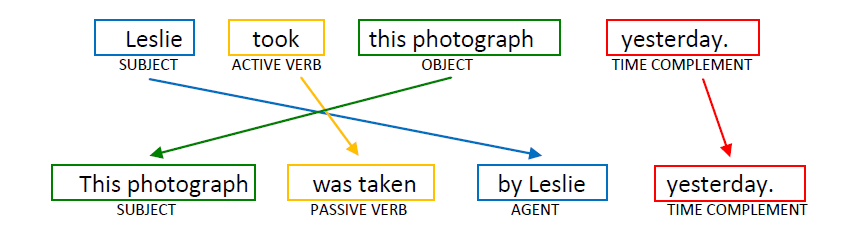 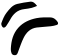 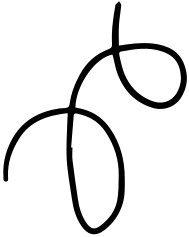 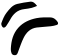 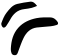 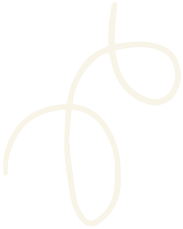 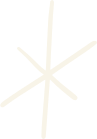 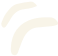 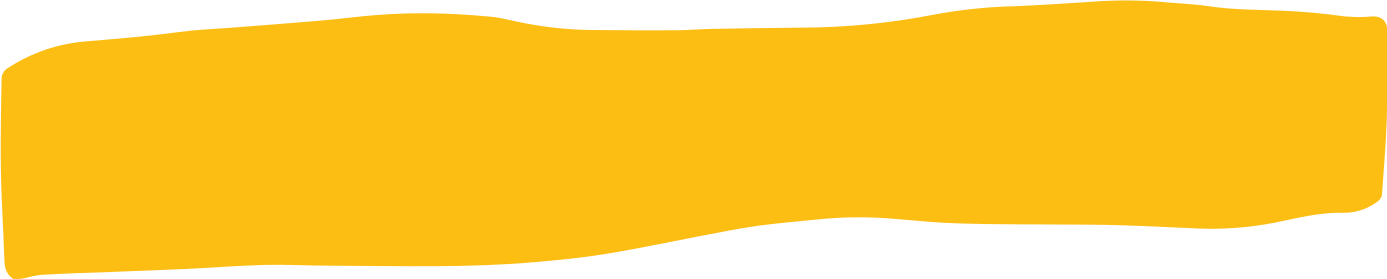 PASSIVE VERB TENSES
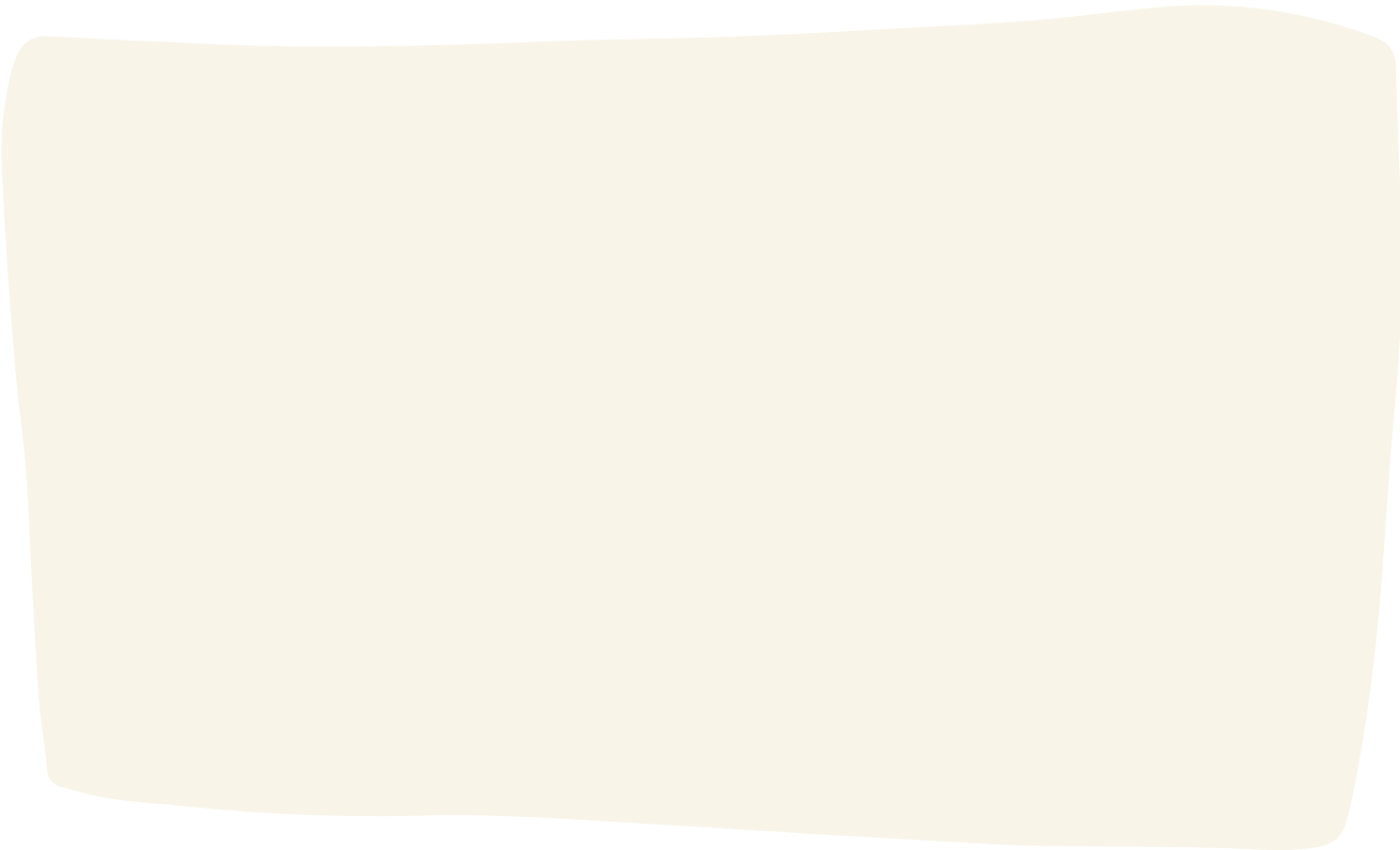 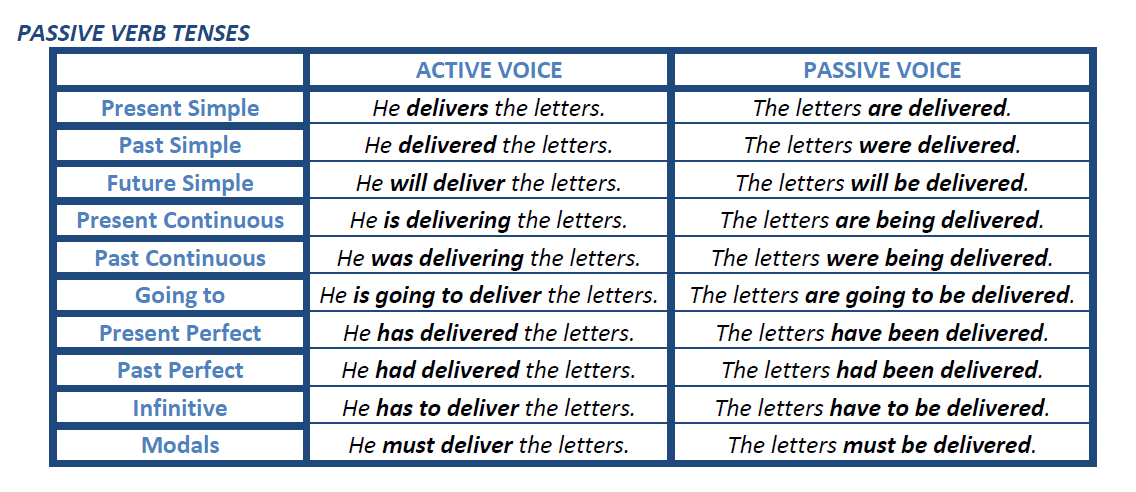 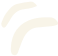 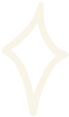 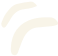 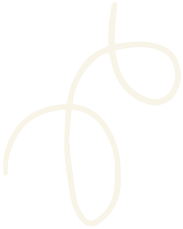 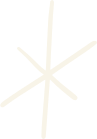 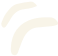 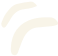 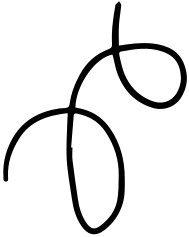 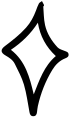 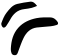 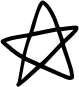 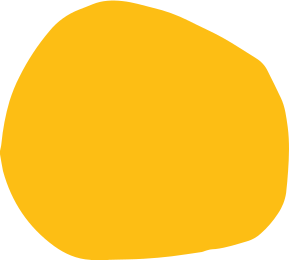 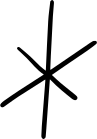 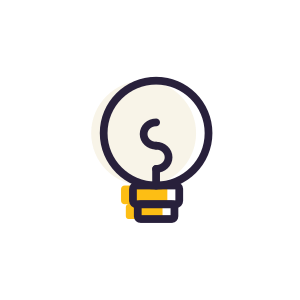 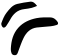 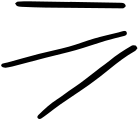 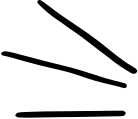 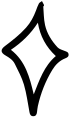 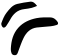 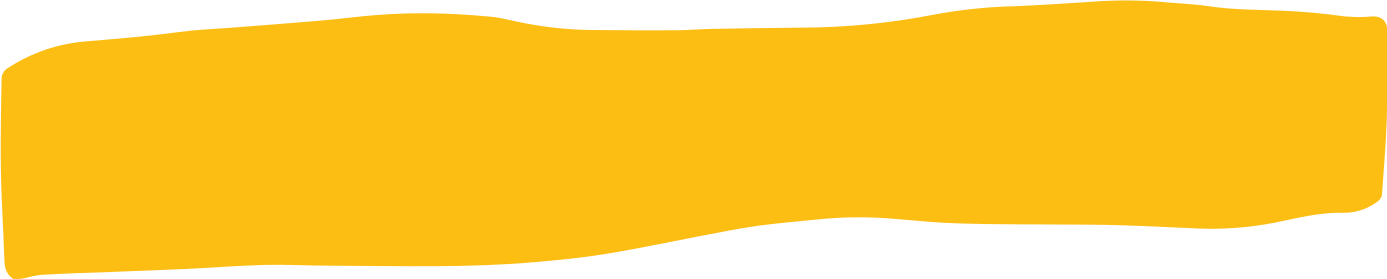 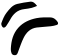 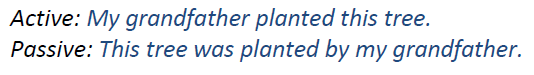 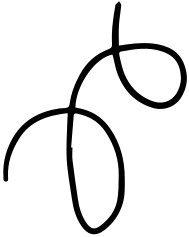 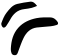 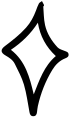 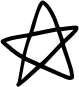 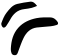 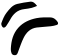 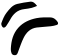 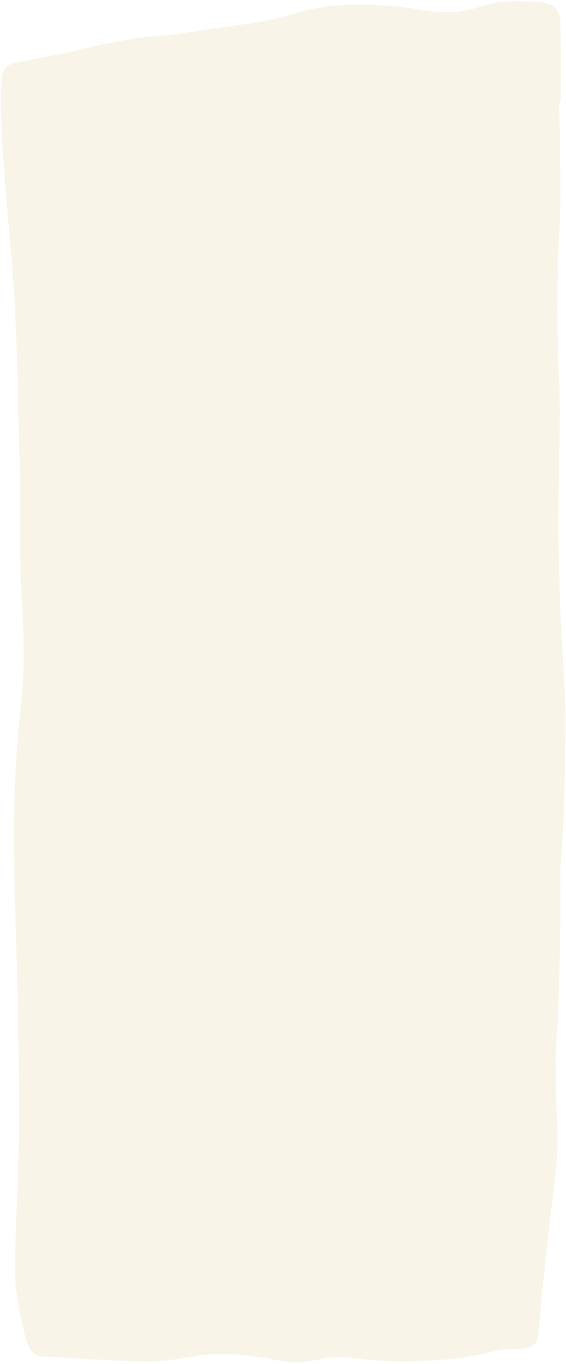 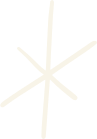 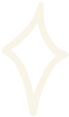 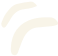 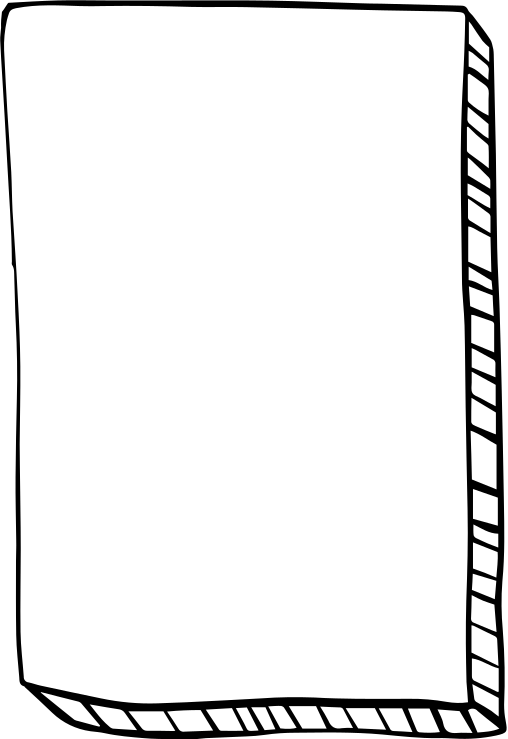 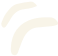 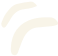 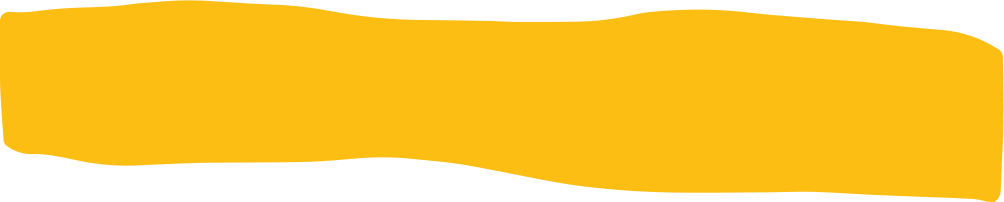 USE
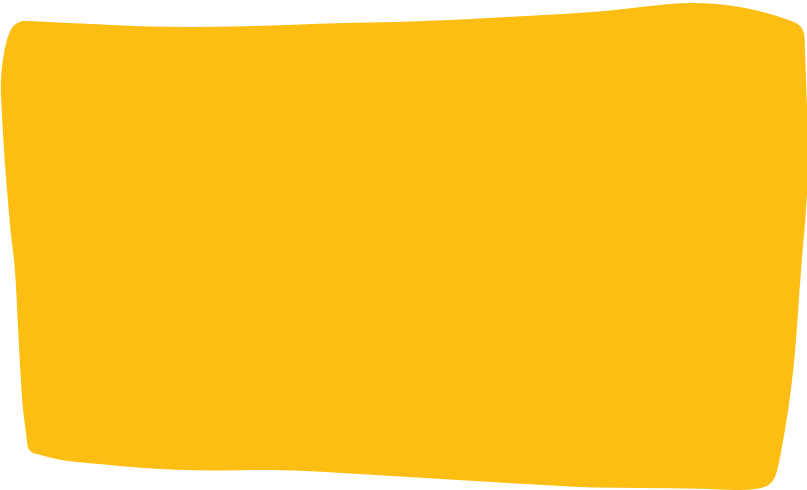 The Passive is used:

When the agent is unknown, unimportant or obvious from the context
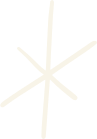 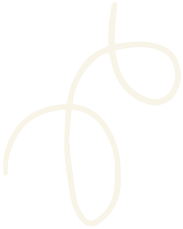 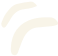 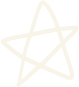 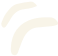 EXAMPLES
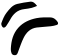 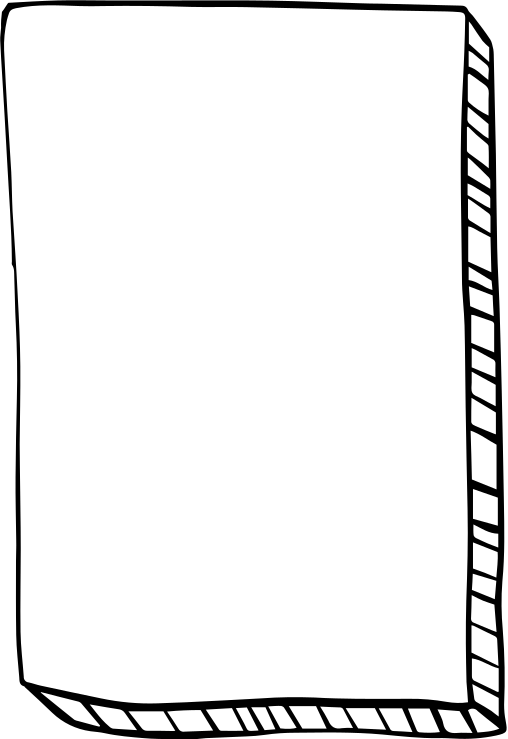 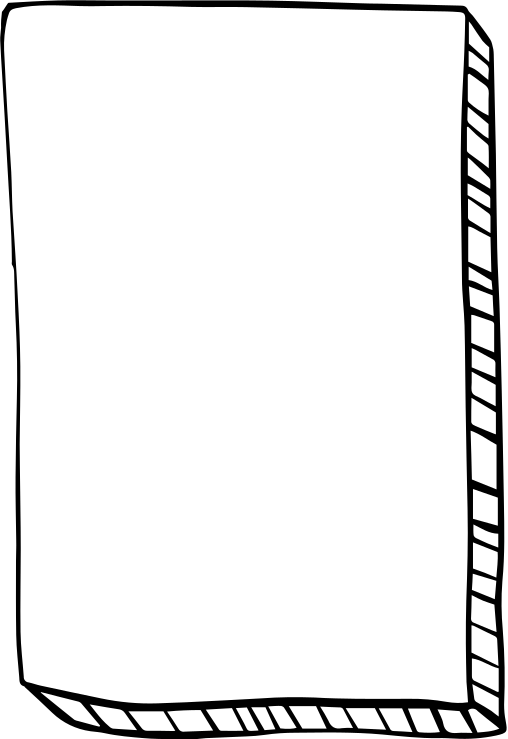 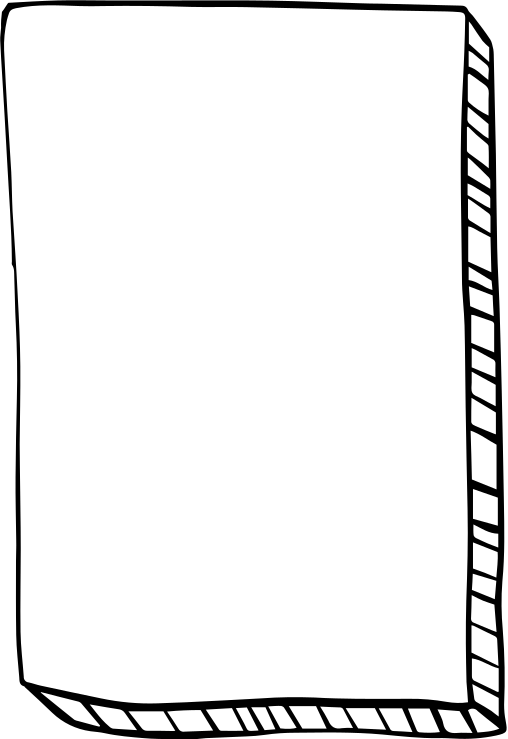 Example 3





He has been arrested. (obviously by the police.
Example 1





Jane was shot. (we don't know who shot her)
Example 2





This church was built in 1815. (unimportant agent)
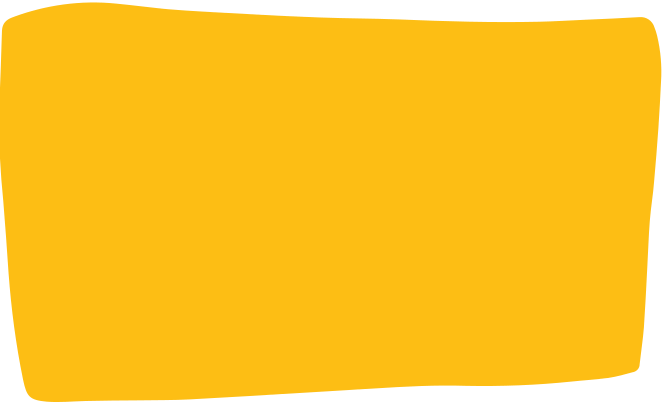 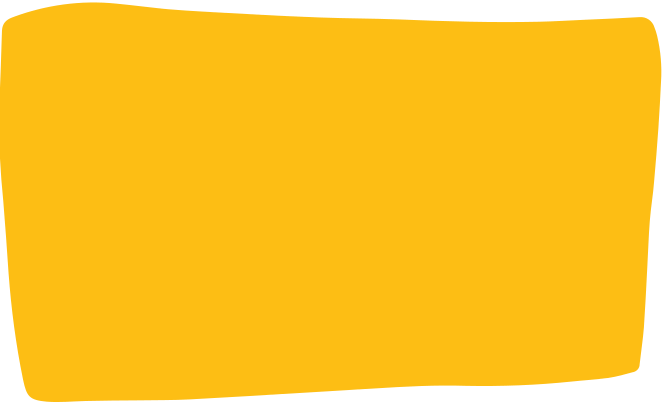 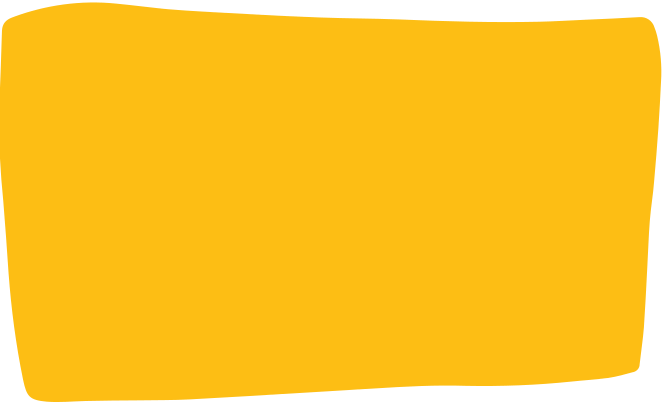 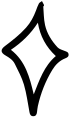 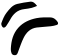 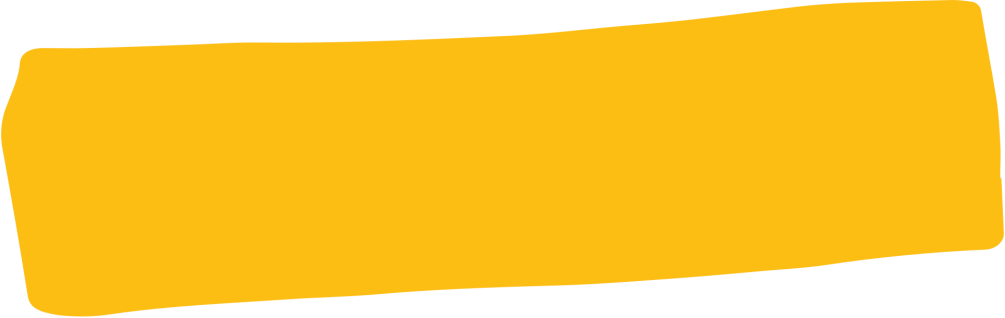 PASSIVE USE
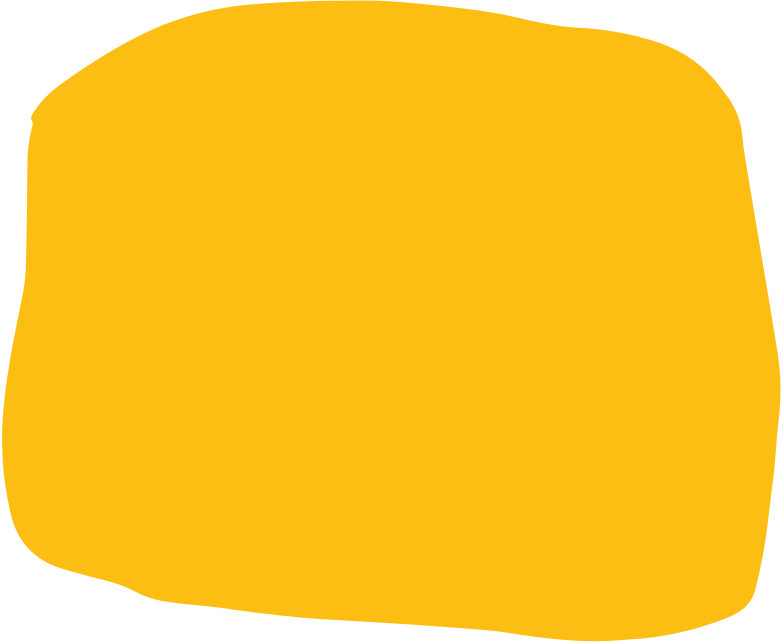 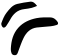 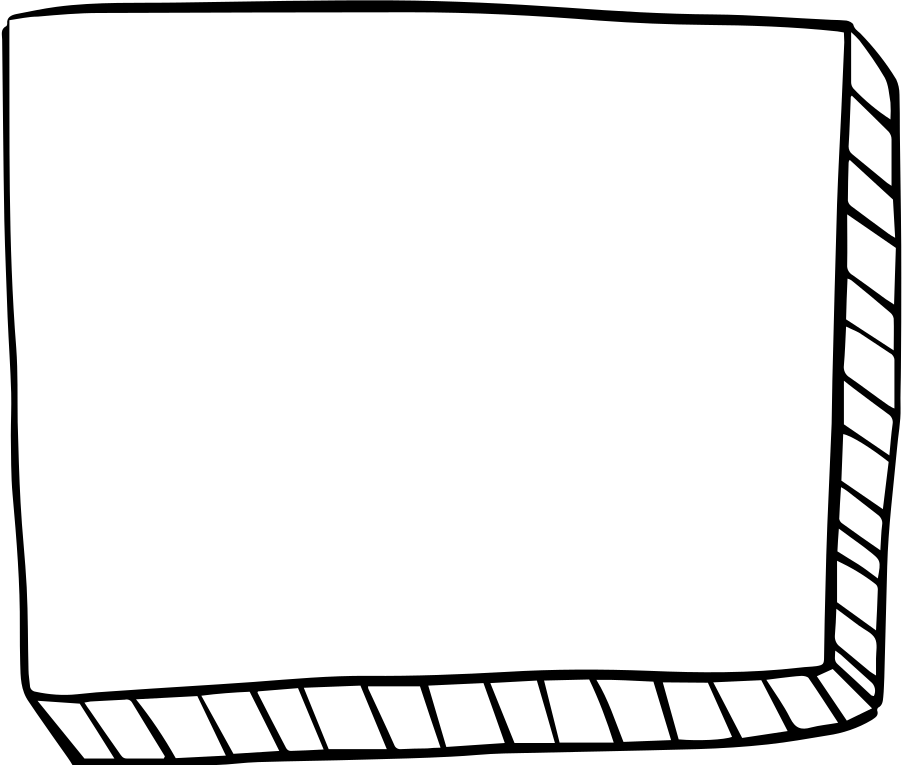 2. to make more polite or formal statments.
The car hasn't been clean. (more polite) 
(You haven't clean the car (less polite)
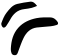 PASSIVEUSE
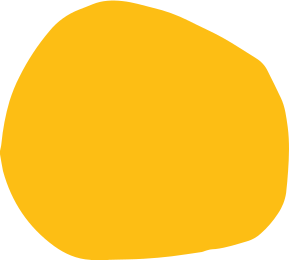 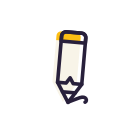 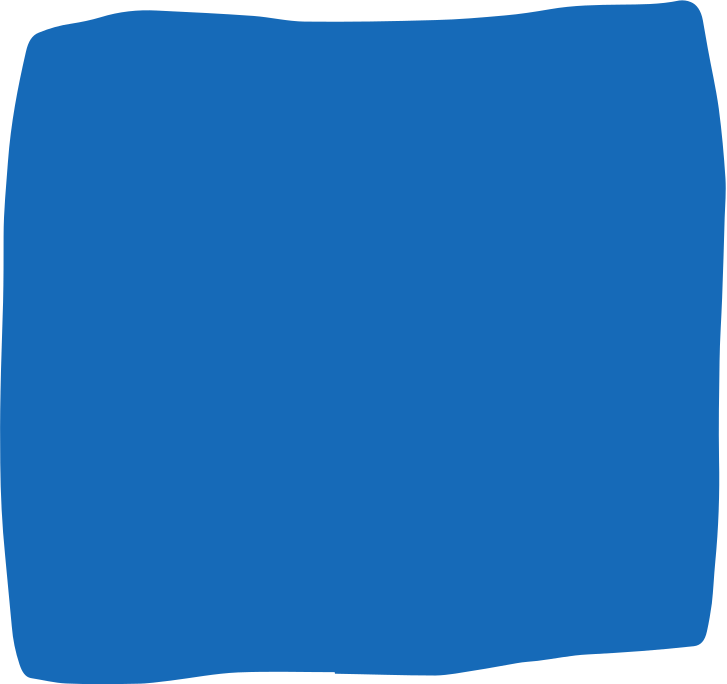 3. when the action is more important thanthe agent, as in processes instructions, events, reports, headlines, newitems, and advertisments.
30 people were killed in the earthquake
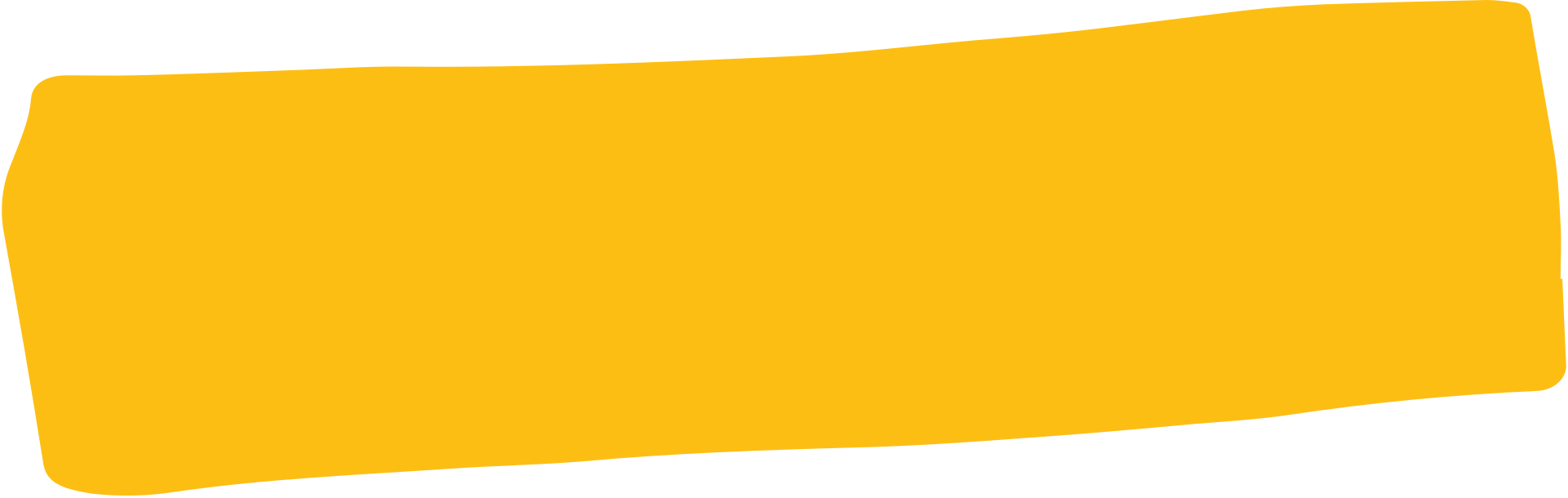 PASSIVE USE
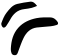 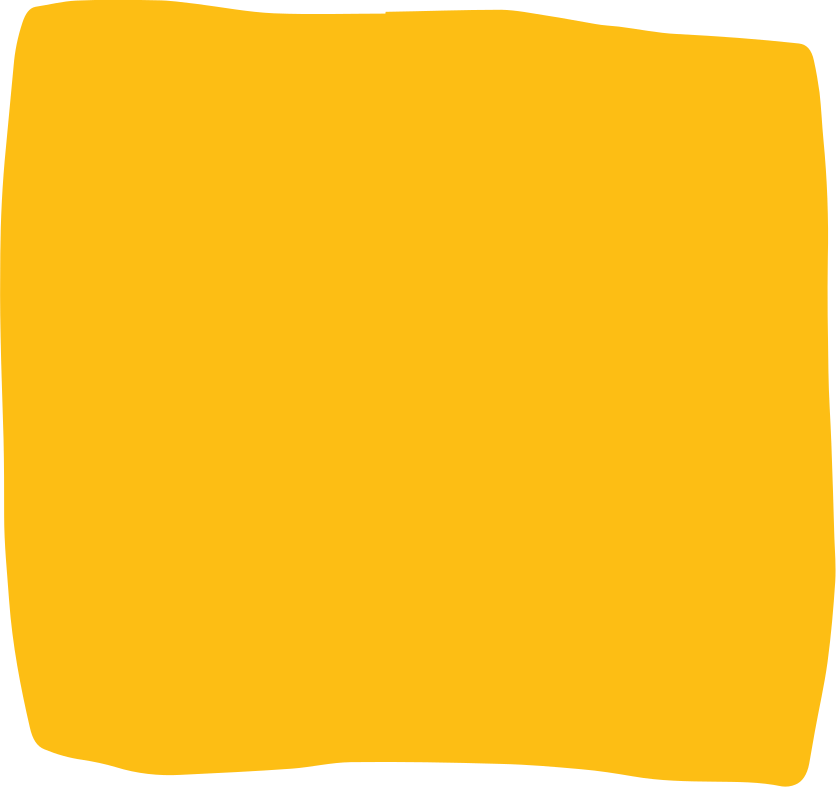 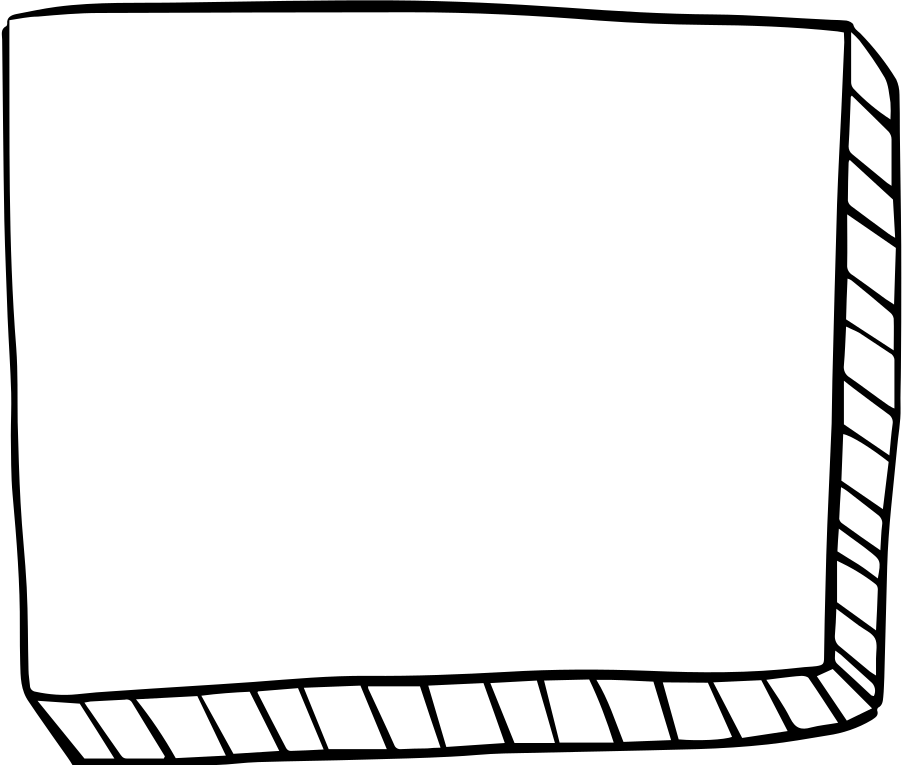 To put emphaisis on the agent.

The new library willl be opened by the Queen.
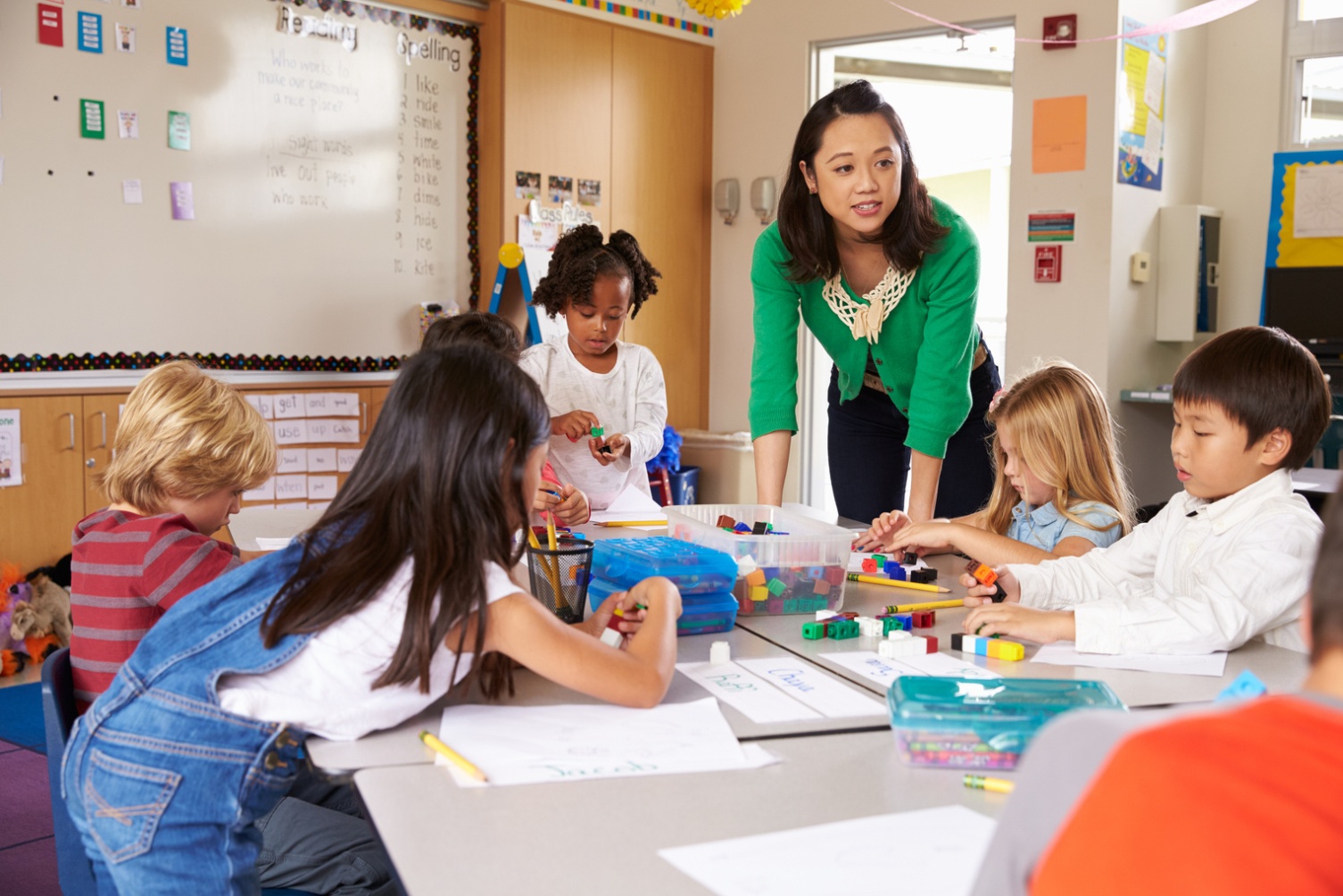 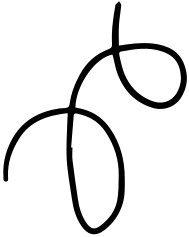 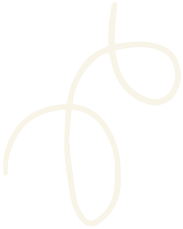 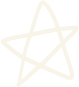 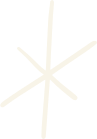 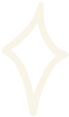 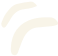 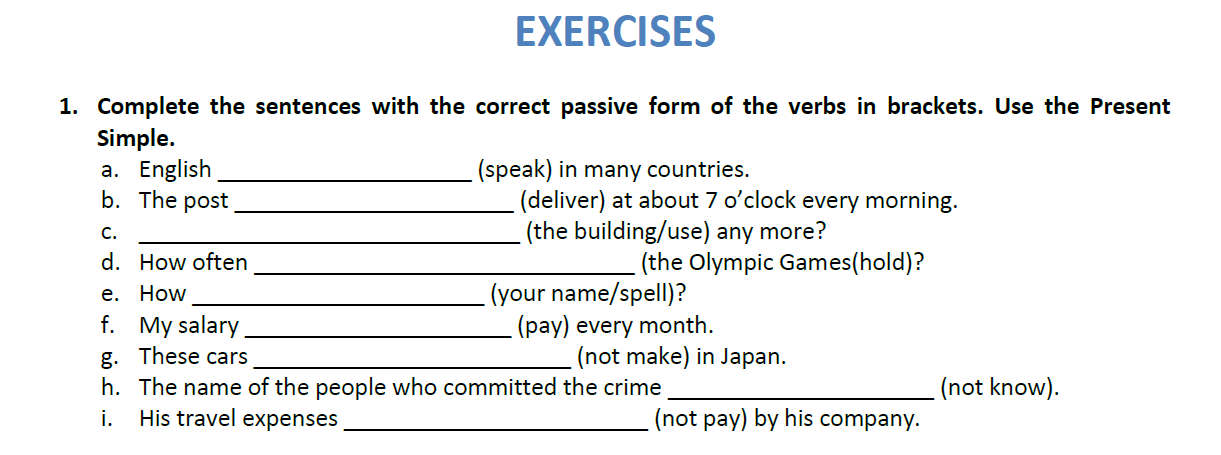 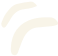 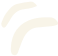 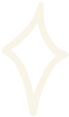 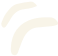 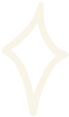 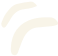 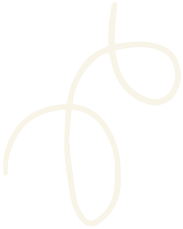 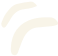 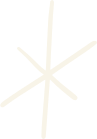 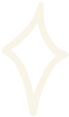 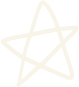 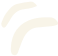 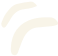 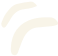 WACH THE VIDEO
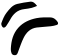 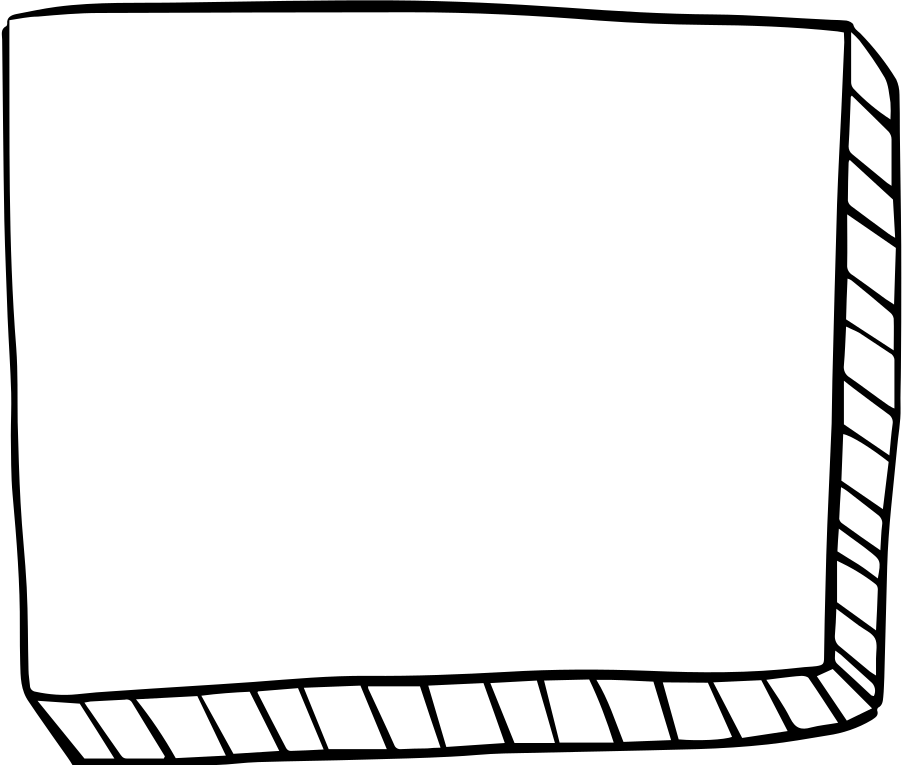 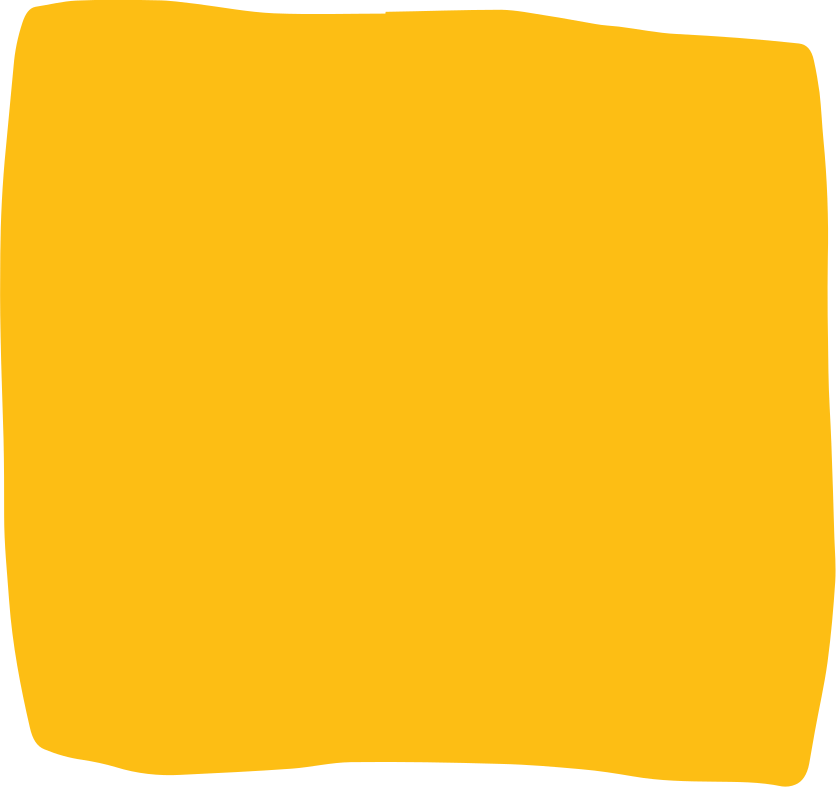 and write down 5 different sentences from the video  containing the passive
https://www.loom.com/share/0707d0920d704d1eab3fa682a3d24be2
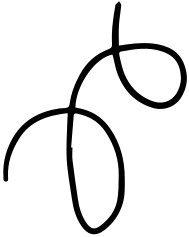 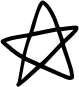 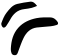 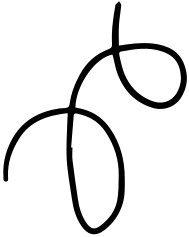 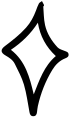 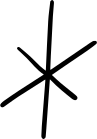 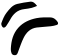 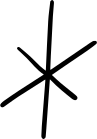 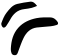 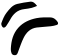 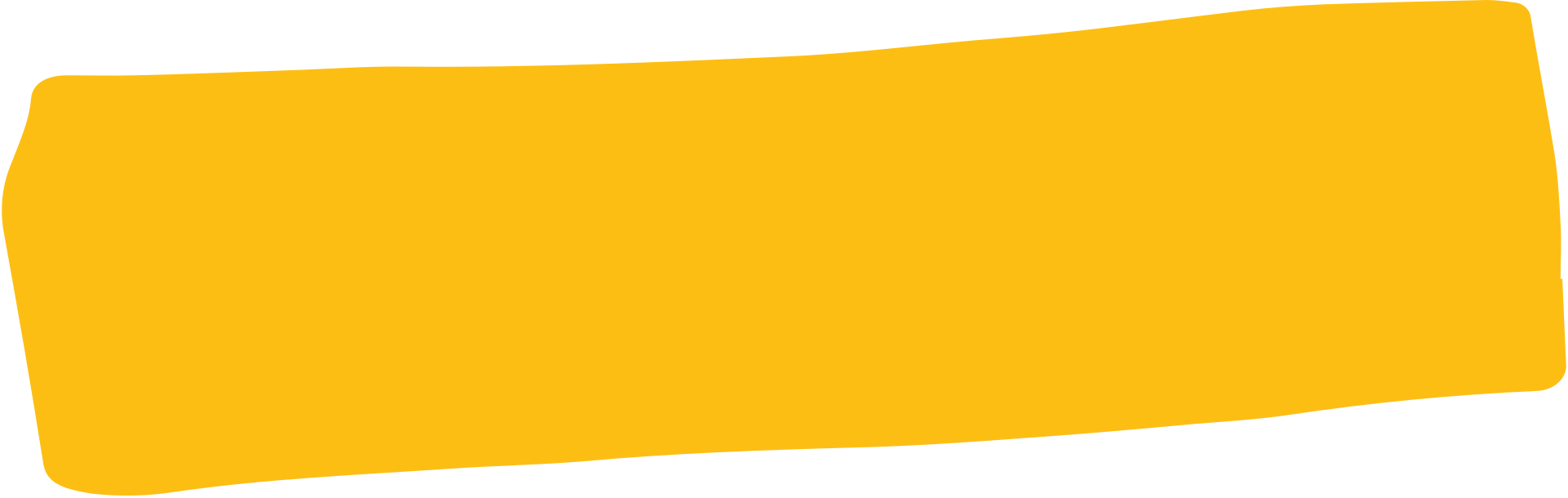 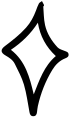 THANK YOU !
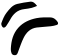 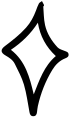 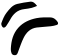 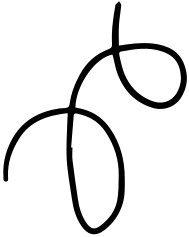 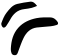 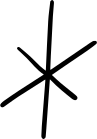 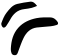 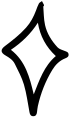 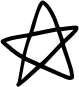 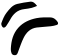 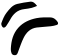 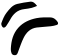